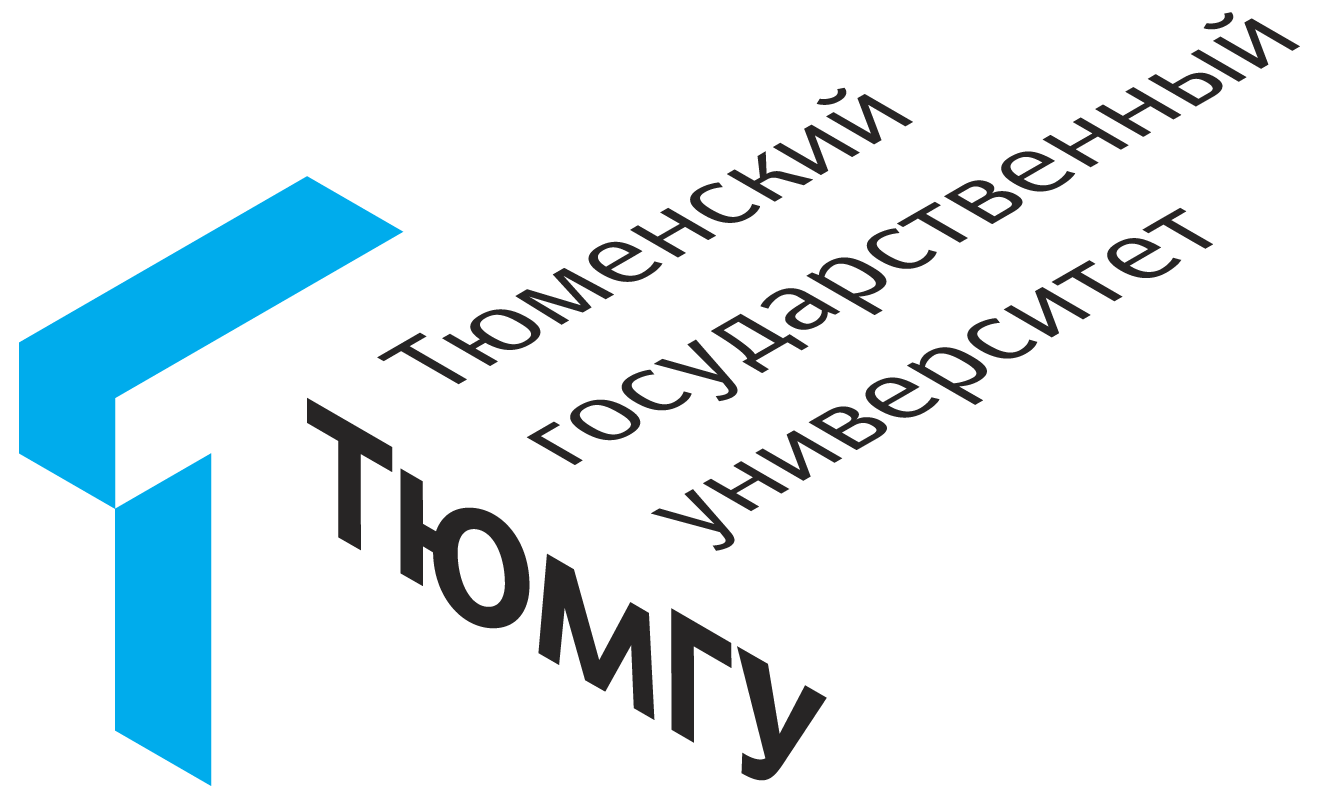 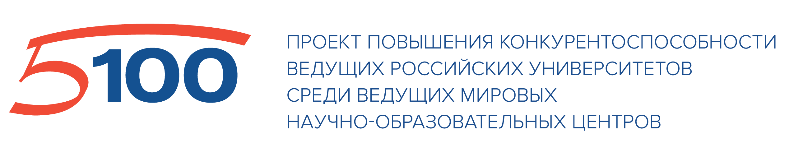 Автоматизация текущего контроля успеваемости и сервиса заказа-получения справок в «1С:Университет»
Евгений ЗамараевЕкатерина Овсянникова
О Тюменском государственном университете
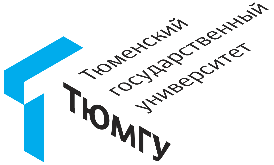 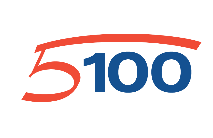 Миссия университета - готовить людей, способных в условиях глобальной конкуренции проектировать новые виды деятельности, преобразовывать социальную среду, создавать успешный бизнес.
12 
институтов
9 
корпусов
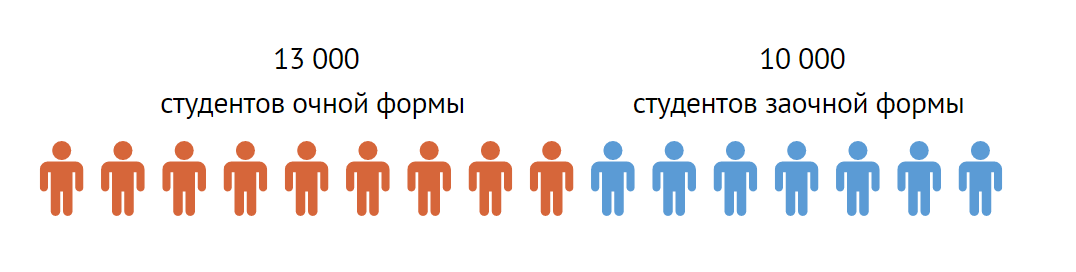 82 
направления
3 
филиала
2
XIX международная научно-практическая конференция «Новые информационные технологии в образовании»
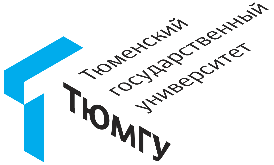 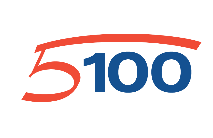 Автоматизация сервиса заказа-получения справок
3
XIX международная научно-практическая конференция «Новые информационные технологии в образовании»
Статистика по поданным заявкам на получение справки за 2017-2018
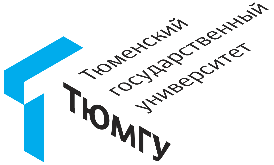 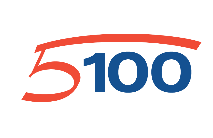 4
XIX международная научно-практическая конференция «Новые информационные технологии в образовании»
Заказ справки через специалиста учебной части
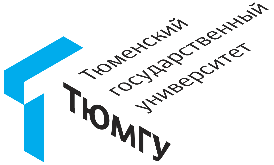 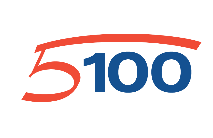 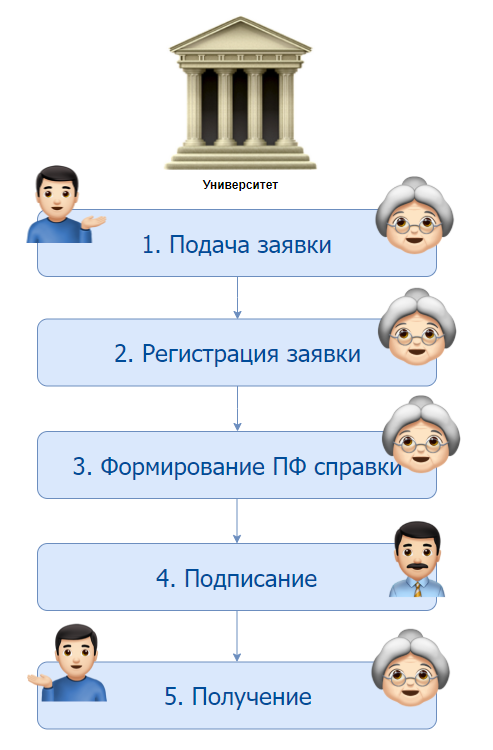 5
XIX международная научно-практическая конференция «Новые информационные технологии в образовании»
[Speaker Notes: 6C8EBF]
Заказ справки через специалиста учебной части
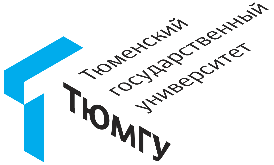 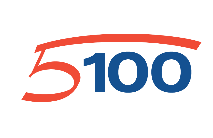 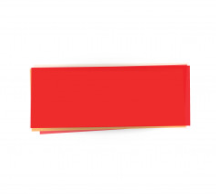 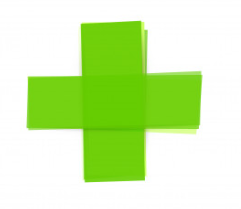 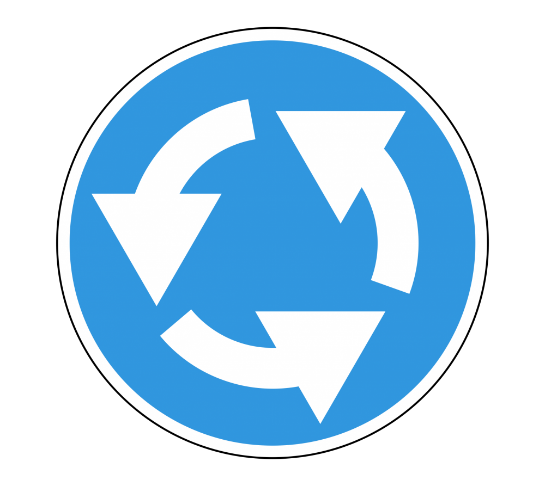 высокая 
востребованность 
готовых документов
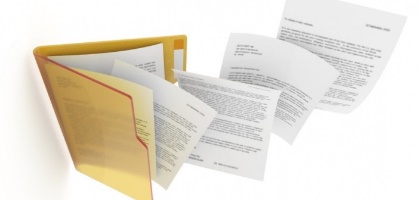 несколько 
посещений
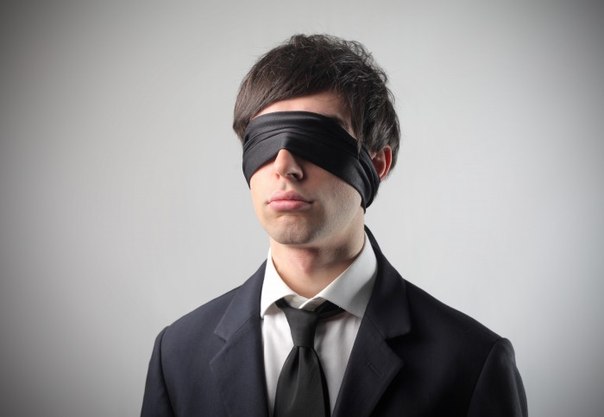 нет возможности 
отслеживать статус 
заявки
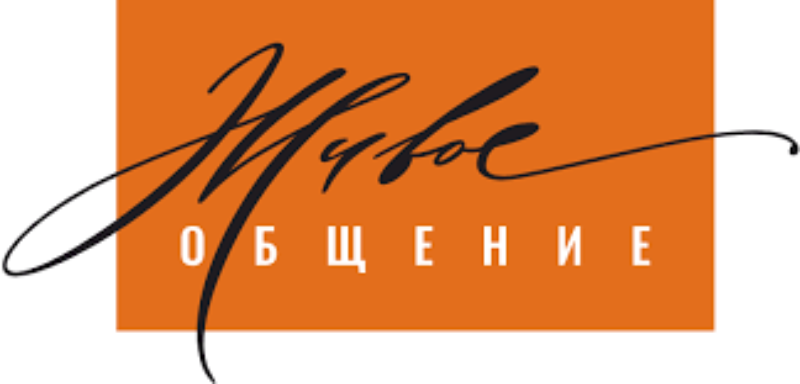 6
XIX международная научно-практическая конференция «Новые информационные технологии в образовании»
Форма заявки
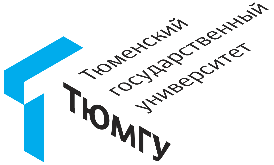 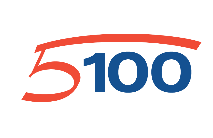 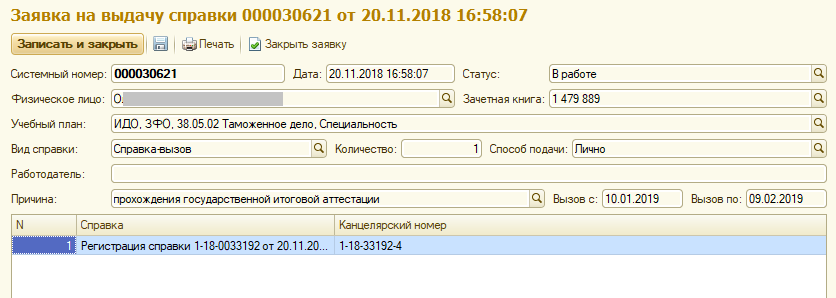 7
XIX международная научно-практическая конференция «Новые информационные технологии в образовании»
Заказ справки через Web-портал
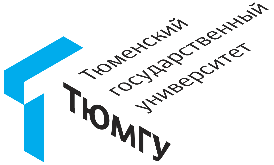 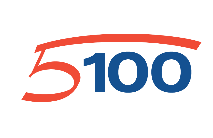 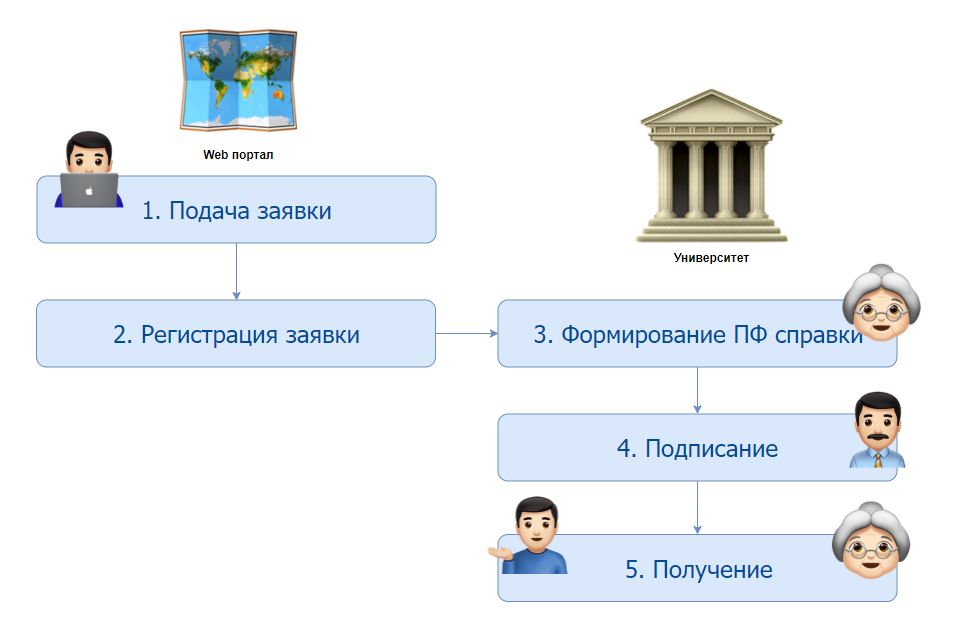 8
XIX международная научно-практическая конференция «Новые информационные технологии в образовании»
Заказ справки через Web-портал
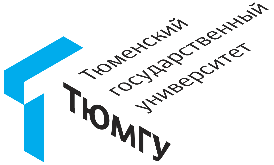 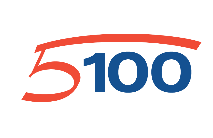 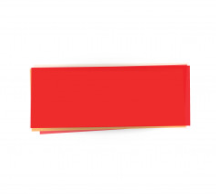 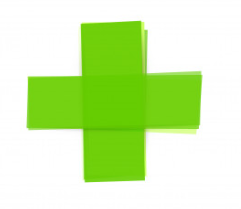 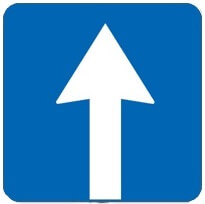 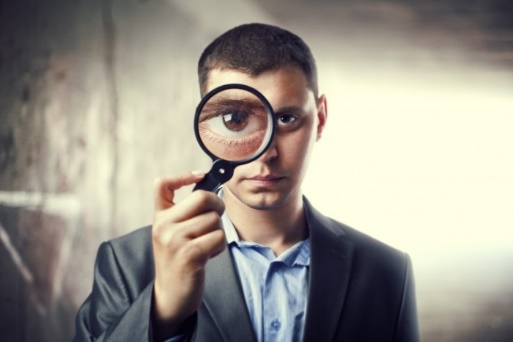 возможность 
отслеживания статуса 
заявки
одно
посещение
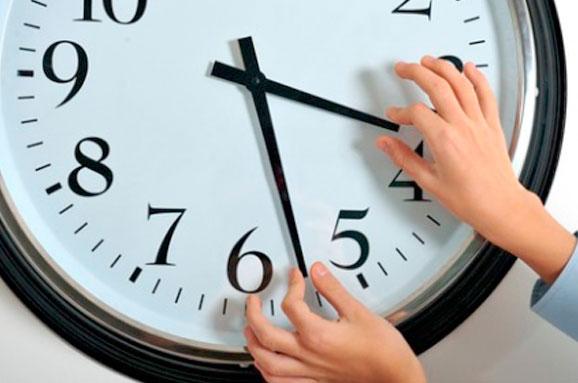 невысокая 
востребованность 
готовых документов
подача заявки
в любое время
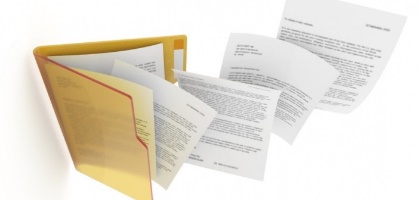 9
XIX международная научно-практическая конференция «Новые информационные технологии в образовании»
Форма заказа на портале
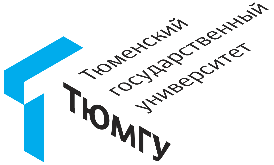 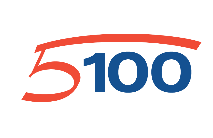 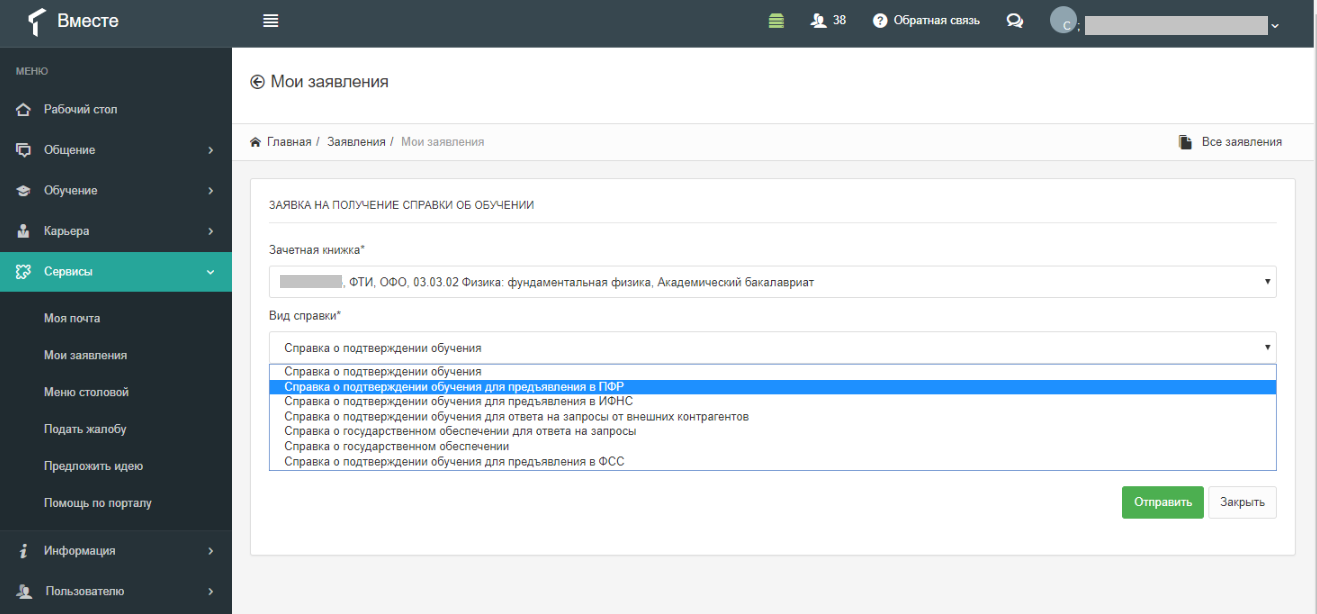 10
XIX международная научно-практическая конференция «Новые информационные технологии в образовании»
Заказ справки через электронный киоск
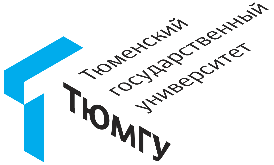 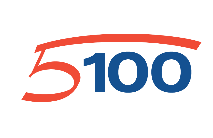 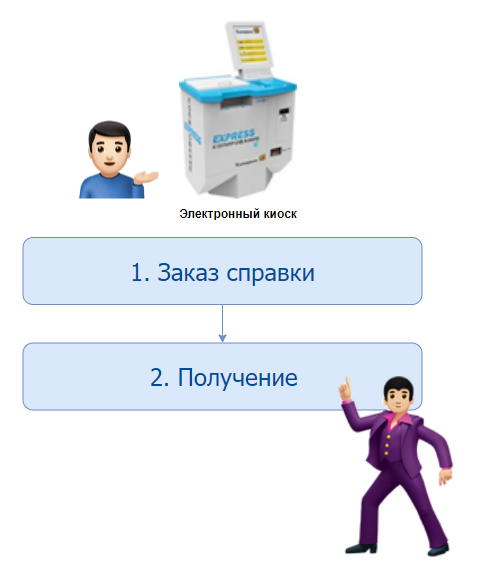 11
XIX международная научно-практическая конференция «Новые информационные технологии в образовании»
Заказ справки через электронный киоск
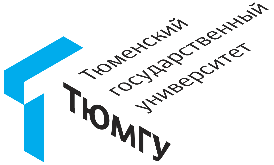 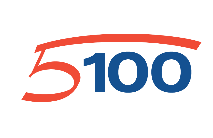 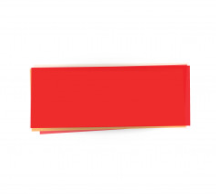 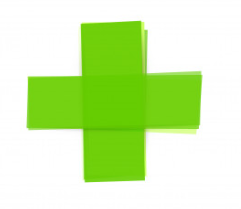 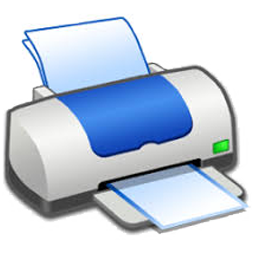 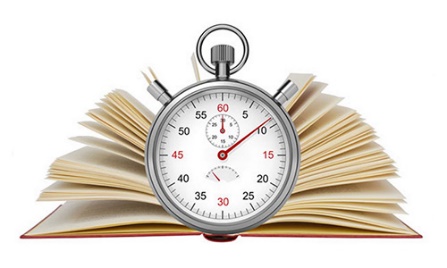 контроль бумаги и тонера в принтере
мгновенное получение 
готовой справки
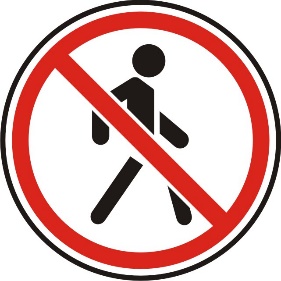 не требуется посещение
учебной части
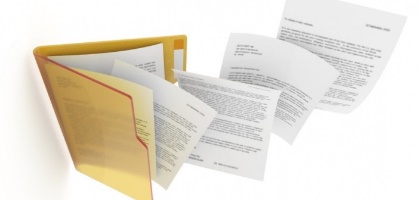 все справки 
востребованы
12
XIX международная научно-практическая конференция «Новые информационные технологии в образовании»
Интерфейс электронного киоска
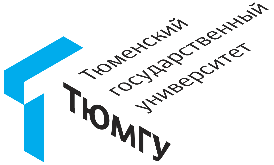 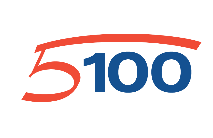 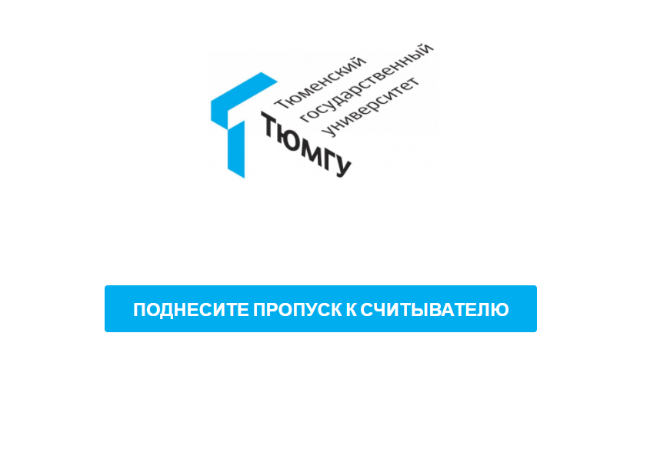 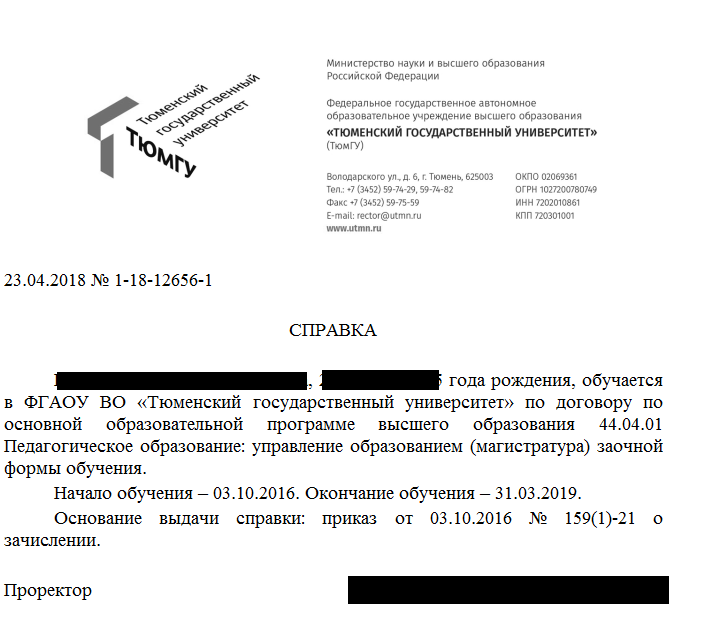 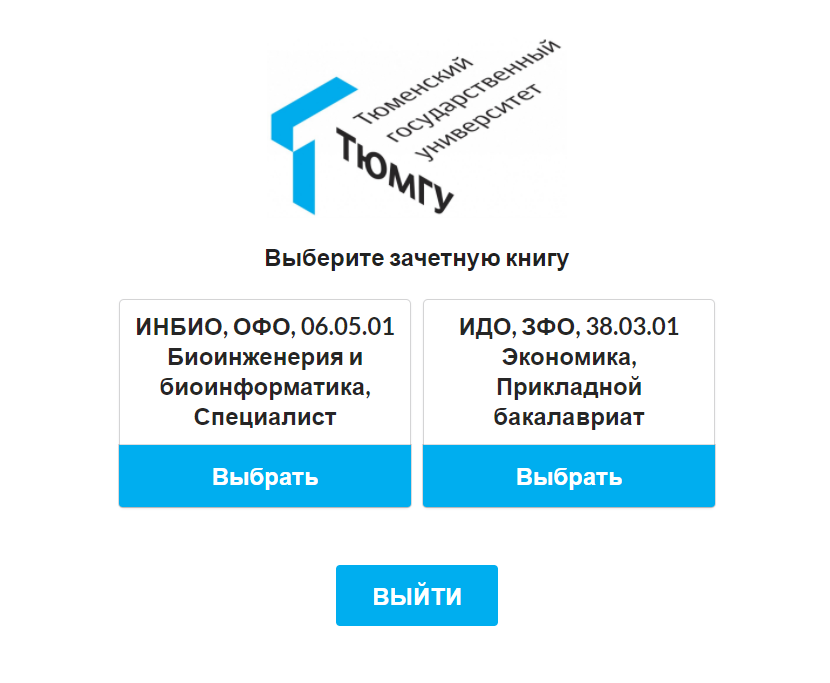 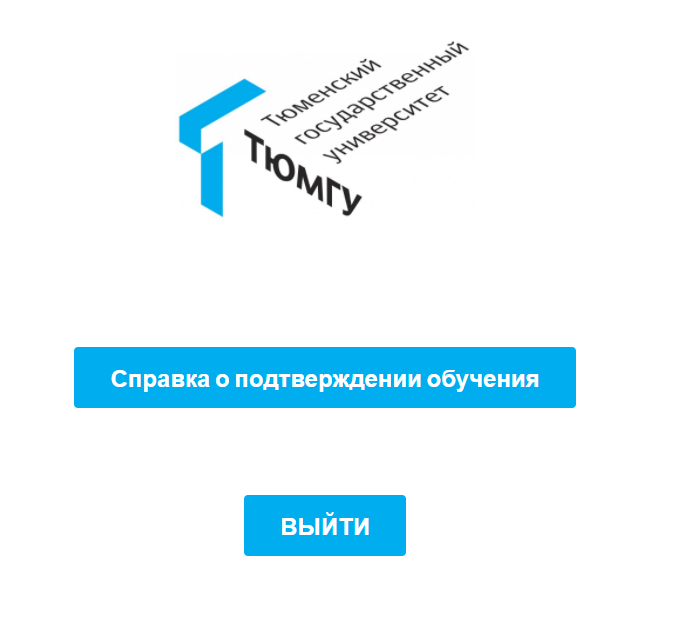 13
XIX международная научно-практическая конференция «Новые информационные технологии в образовании»
Архитектура работы электронного киоска
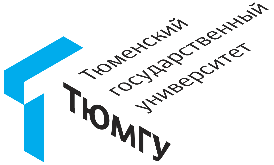 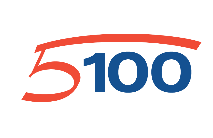 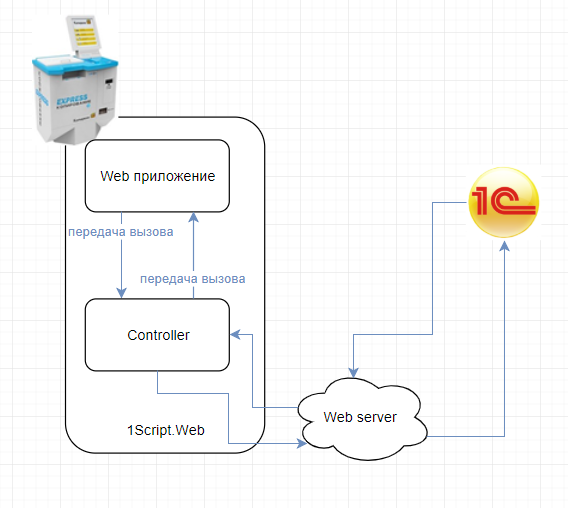 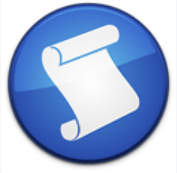 веб-движок 1Script.Web
14
XIX международная научно-практическая конференция «Новые информационные технологии в образовании»
Результаты тестовой эксплуатации
ноябрь-декабрь 2018
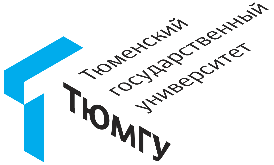 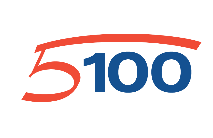 15
XIX международная научно-практическая конференция «Новые информационные технологии в образовании»
Сравнение способов заказа справки
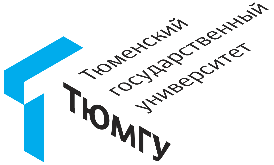 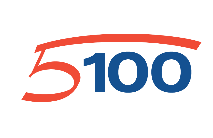 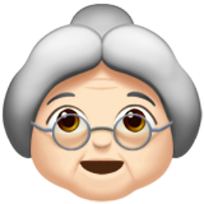 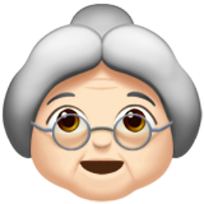 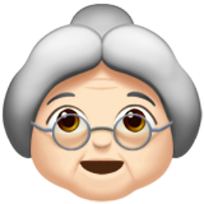 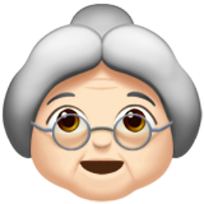 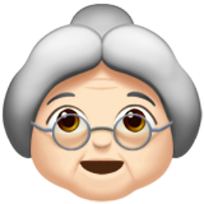 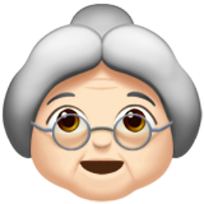 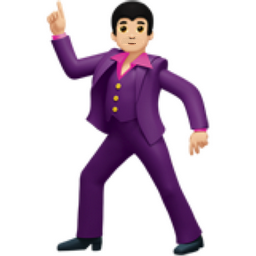 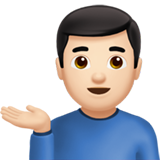 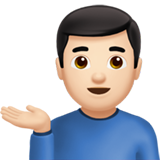 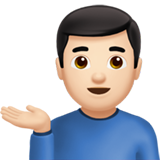 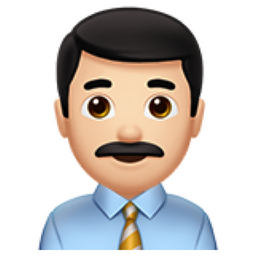 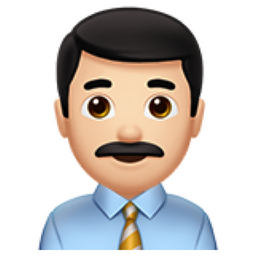 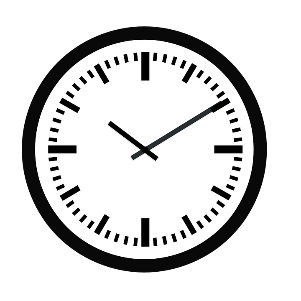 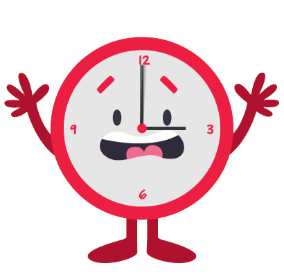 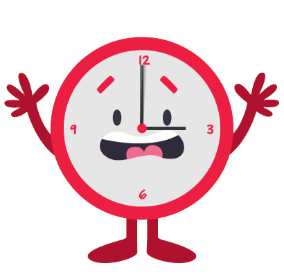 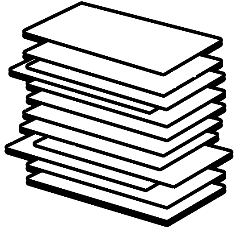 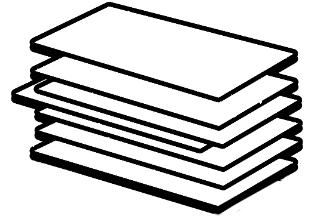 2 мин
3 дня
3 дня
16
XIX международная научно-практическая конференция «Новые информационные технологии в образовании»
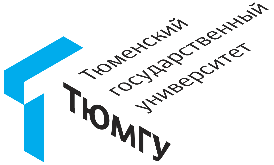 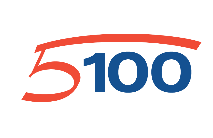 Автоматизация подачи заявлений обучающегося
17
XIX международная научно-практическая конференция «Новые информационные технологии в образовании»
Заявления обучающихся
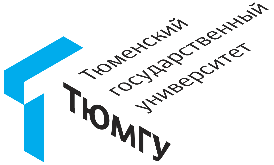 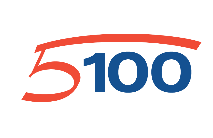 Настройка элементов формы и полей решений
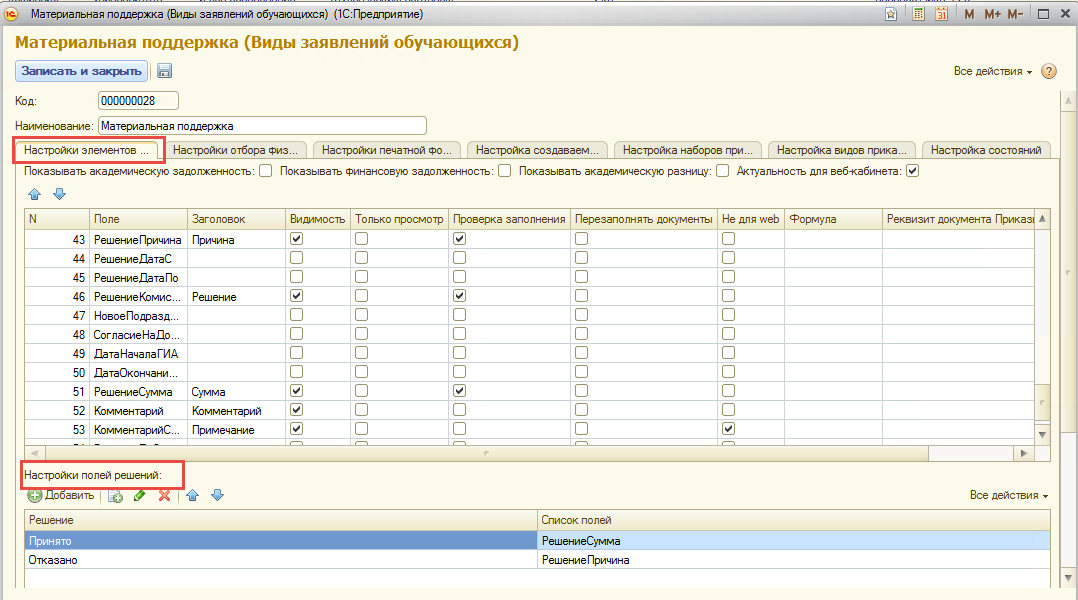 18
XIX международная научно-практическая конференция «Новые информационные технологии в образовании»
Заявления обучающихся
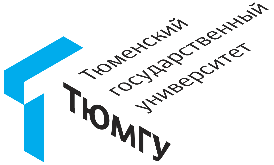 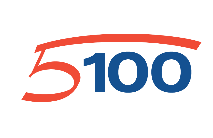 Настройка прилагаемых документов
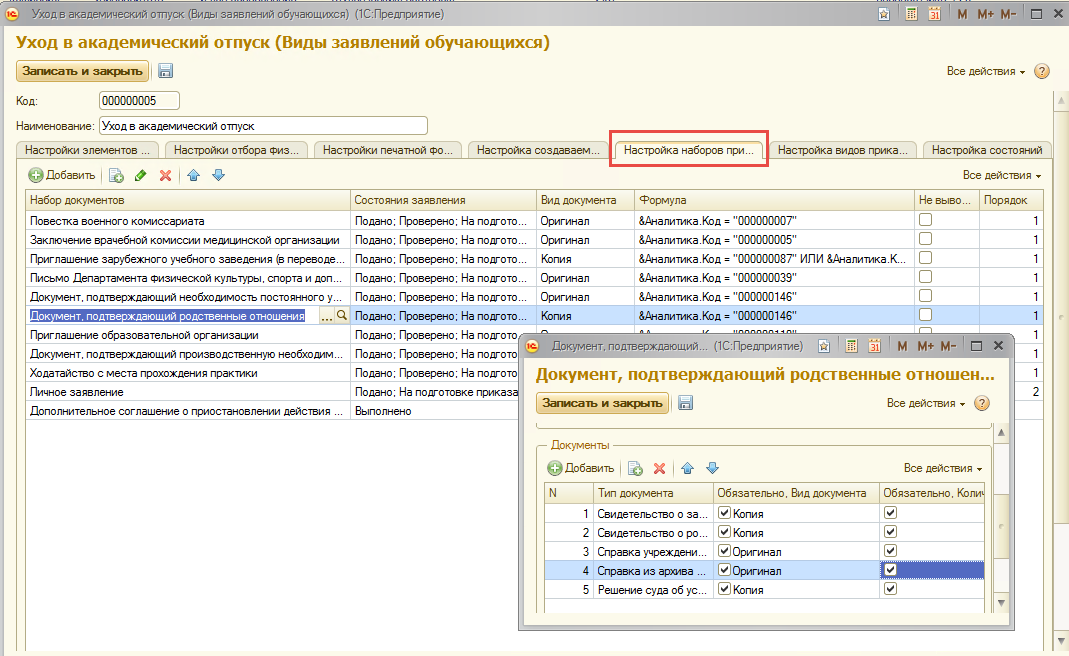 19
XIX международная научно-практическая конференция «Новые информационные технологии в образовании»
Заявления обучающихся
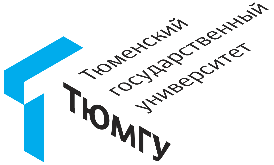 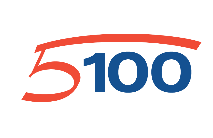 Настройка прилагаемых документов
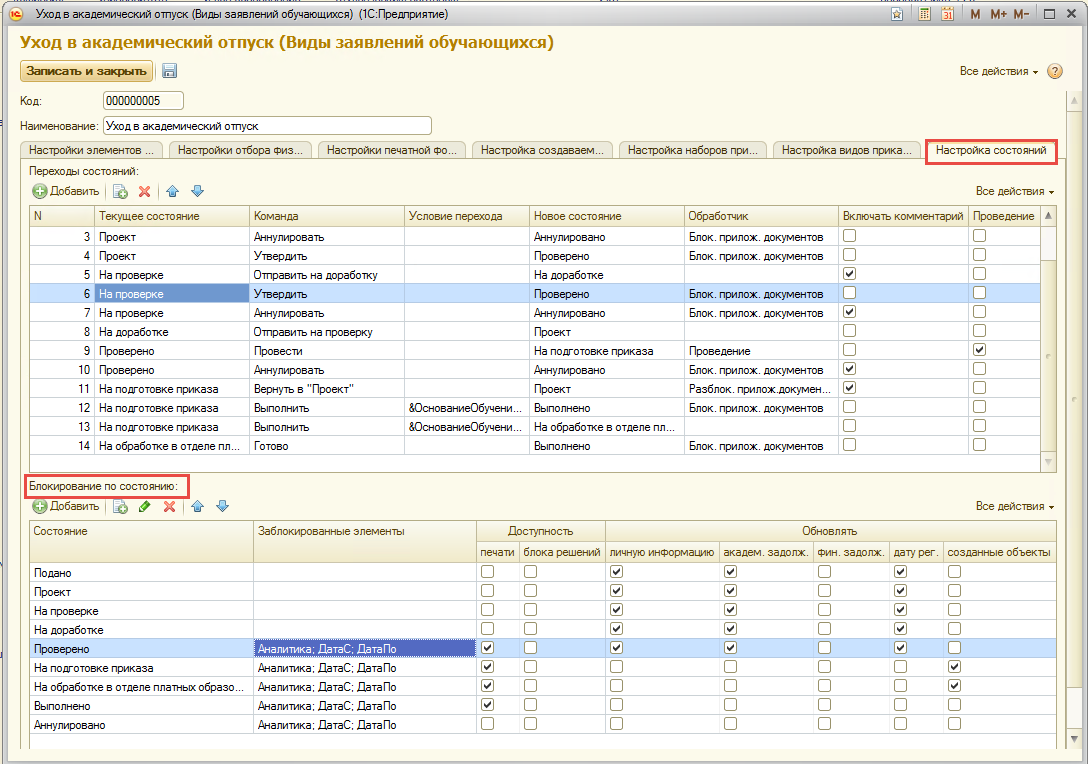 20
XIX международная научно-практическая конференция «Новые информационные технологии в образовании»
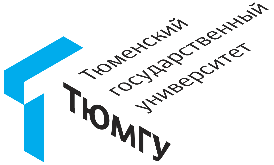 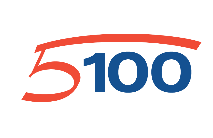 Автоматизация текущего контроля успеваемости
21
XIX международная научно-практическая конференция «Новые информационные технологии в образовании»
Как сейчас:
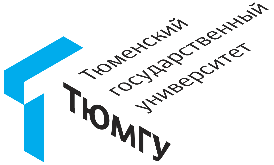 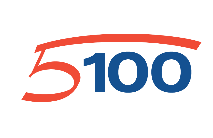 общая ведомость на все дисциплины;
внесение результатов в течение 2 недель после получения ведомости
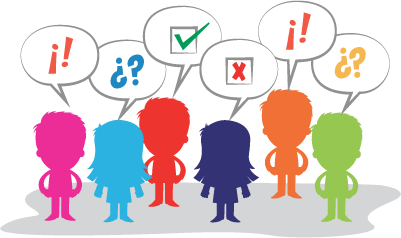 отсутствие оперативного информирования студентов о полученных баллах;





трудозатраты и ошибки учебной части при переносе оценок с бумажного носителя;
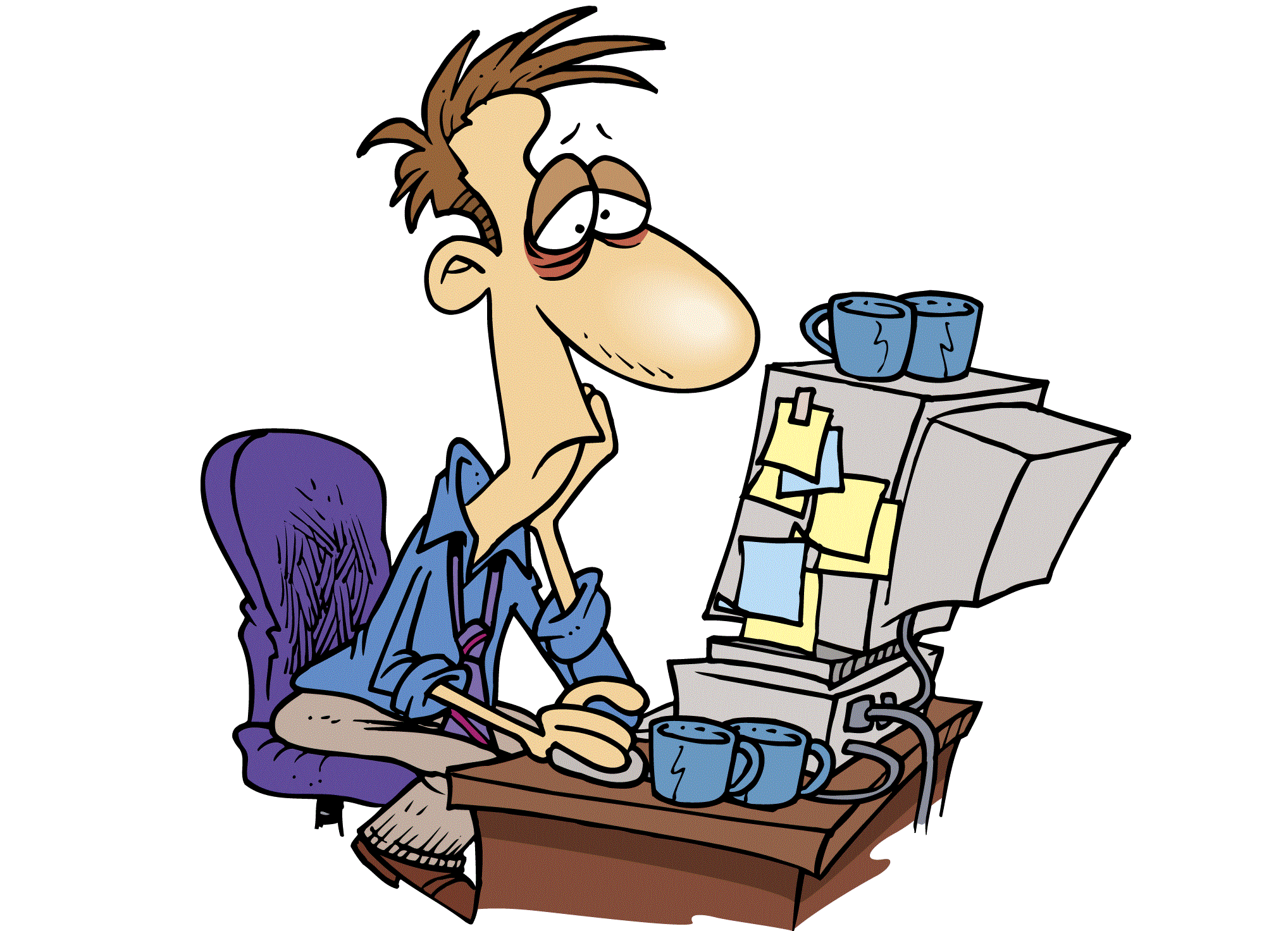 22
XIX международная научно-практическая конференция «Новые информационные технологии в образовании»
[Speaker Notes: Общая ведомость на все дисциплины]
Печатная форма ведомости (машиночитаемый бланк)
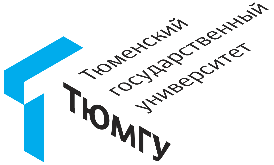 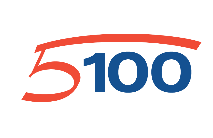 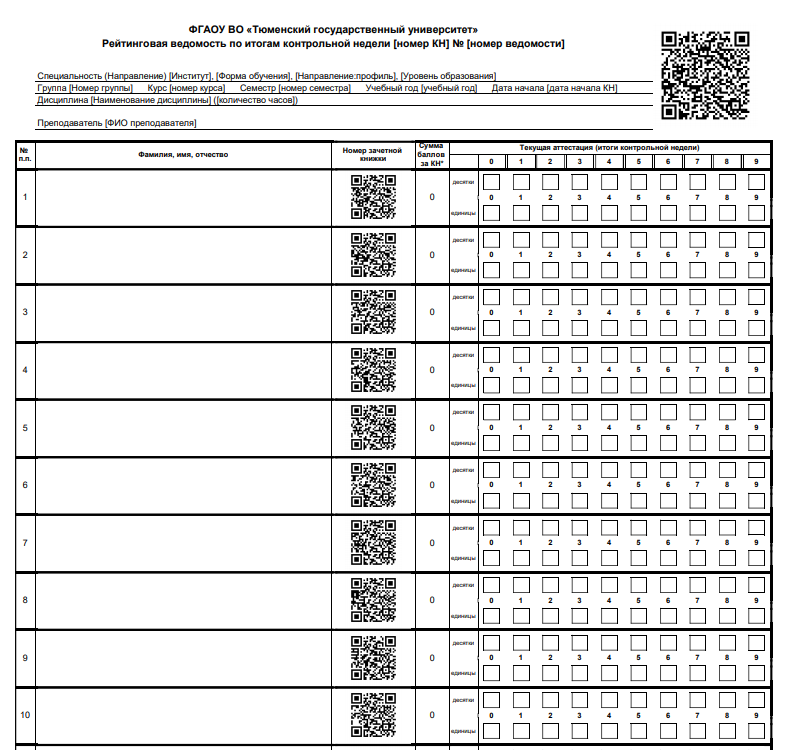 23
XIX международная научно-практическая конференция «Новые информационные технологии в образовании»
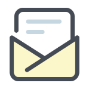 Схема работы
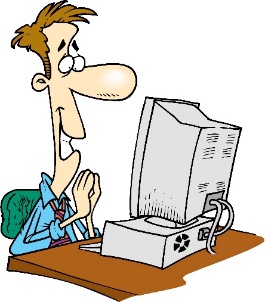 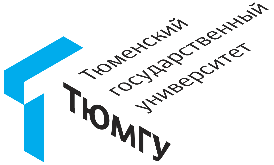 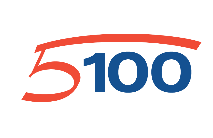 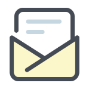 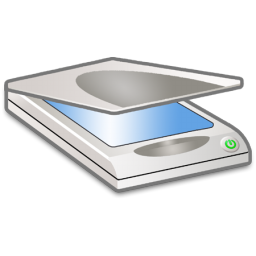 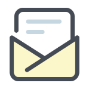 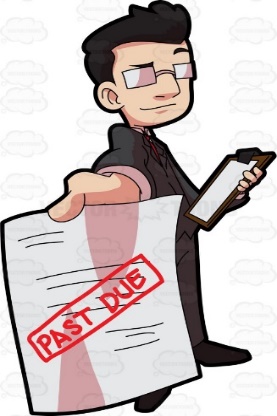 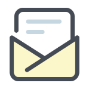 3. Специалист учебной части сканирует ведомость
2. Преподаватель заполняет 
ведомость
1. Специалист учебной части рассылает ведомости преподавателям
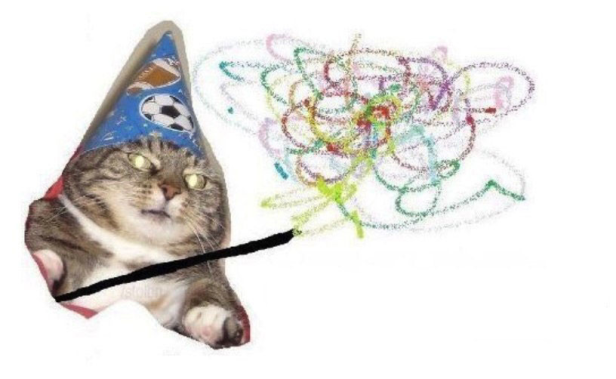 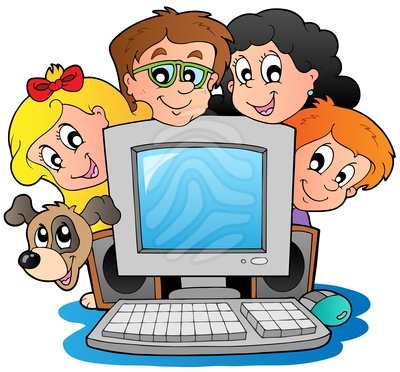 4. Автоматическое распознавание ведомости и загрузка в систему
5. Публикация в личном кабинете студента
24
XIX международная научно-практическая конференция «Новые информационные технологии в образовании»
[Speaker Notes: специалист учебной части формирует ведомость на каждую дисциплину на каждую группу;
ведомость высылается преподавателю на электронную почту средствами 1С, либо распечатывается и передается в бумажном виде;
преподаватель заполняет бумажный вариант ведомости и лично возвращает ее в учебную часть;
специалист учебной части сканирует ведомость и высылает ее на специальный адрес электронной почты;
Flexicapture забирает ведомости с почты, распознает и формирует xml файл, который регламентным заданием загружается в 1С]
Статистика распознавания документов
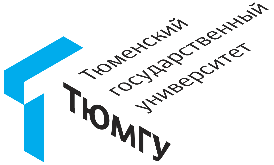 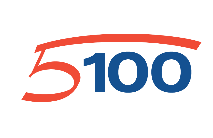 Всего ведомостей: 964Ошибки распознавания: 35%
Ошибки преподавателей: 21%
25
XIX международная научно-практическая конференция «Новые информационные технологии в образовании»
Опрос преподавателей
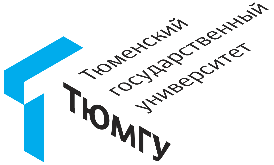 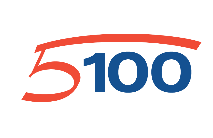 Оценка удобства заполнения
Время заполнения
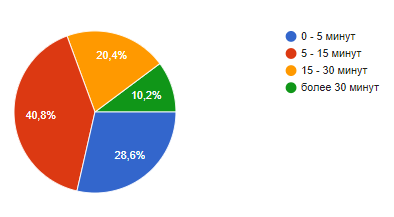 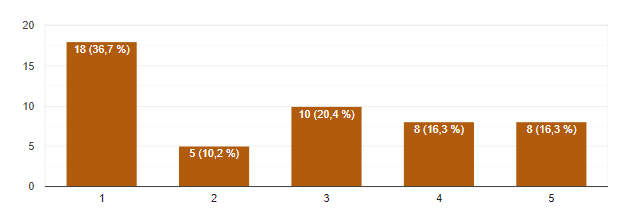 Предпочитаемый способ внесения
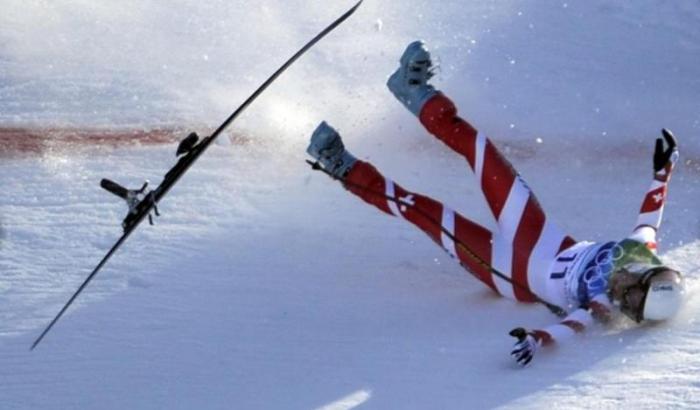 26
XIX международная научно-практическая конференция «Новые информационные технологии в образовании»
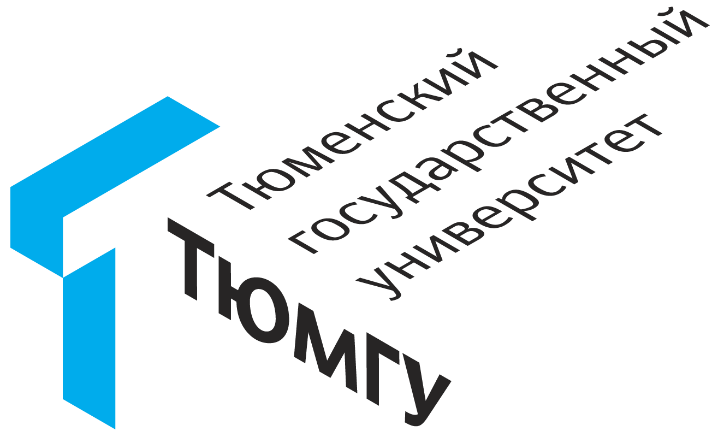 СПАСИБО ЗА ВНИМАНИЕ!
Евгений          e.v.zamaraev@utmn.ruЕкатерина      e.o.ovsyannikova@utmn.ru
                          utmn-it
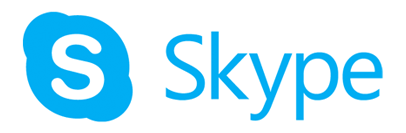 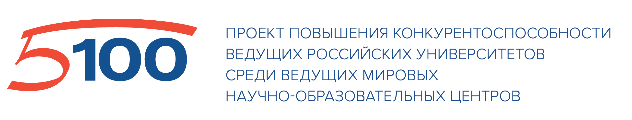